Forældrekredsmøde 

Maj 2024
Hovedpunkter
Tydelig organigram
Helhedsskole og Unikhed
Ny skemastruktur 
Pædagogiske ambitioner
AI fokus
Året der er gået
Traditioner og støtteforeningen
SoMe og Alumni
Mobilfri skole
Affaldssortering
Daginstitution
Skolepenge/OK24
Ny skolebygning
Visible adm. structure
One school and uniqueness
New schedule-structure
Pedagogical ambitions
AI focus
The past year
Traditions and NGG Støtteforening
SoMe and Alumni
Mobilfree school
Garbage sorting
Preschool/Daycare
Schoolfee/OK24
New schoolbuilding
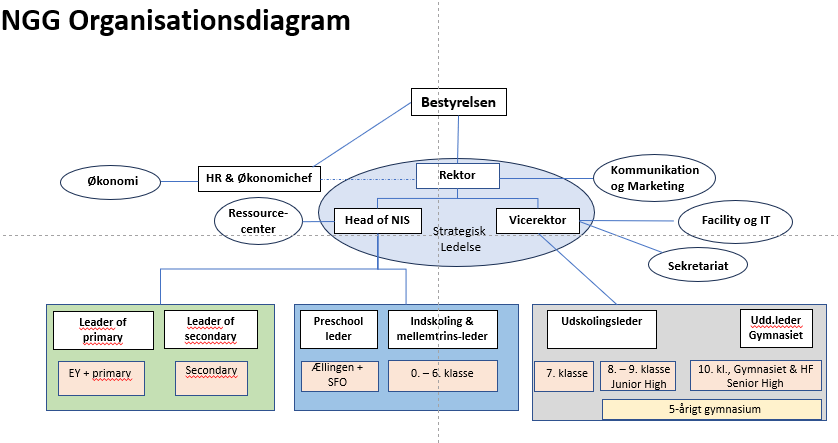 Helhedsskole / One school
Barn – ung - voksen
Pre-School
Indskoling
Mellemtrin
Udskoling
Gymnasium
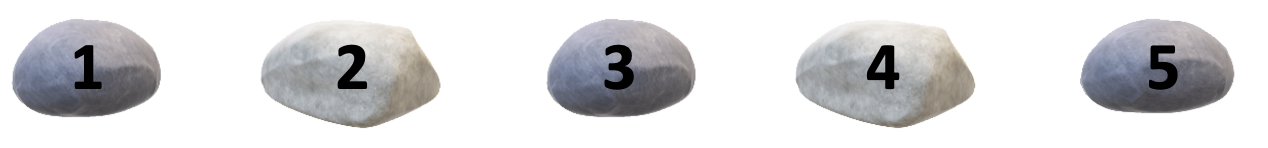 Kulturel
interaktion
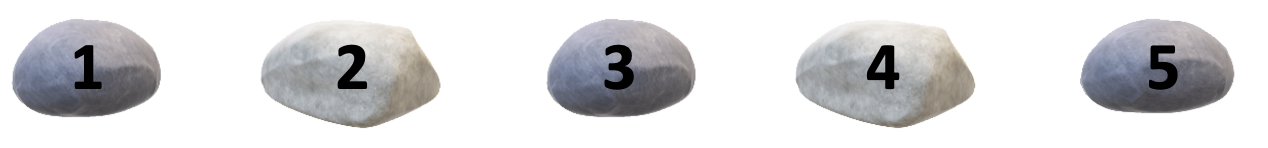 Early Years
Primary
Years
Lower
Secondary
Upper
Secondary
Diploma 
Programme
Ny skemastruktur fra august
Samme starttid for alle afdelinger – bedre skemamuligheder for spec. faglokaler og SFO-aktiviteter
Bedre mulighed for fordybelse og egen-planlægning for lærerne (differentierede uv-metoder og former samt brainbreaks og aktive pauser)
Én skole og en dagsstruktur
Mere effektiv undervisningstid, så der er plads til lærerstyrede brainbreaks.
Forskningsmæssigt argumenteres i øjeblikket for en lidt senere mødetid for de unge
Et modul vil godt kunne opdeles i 2 fag med lærerskift i midten.
Længere pauser giver eleverne mulighed for at nå at koble af i et mobilfrit miljø.
Pedagogical ambitions
Grundskolen
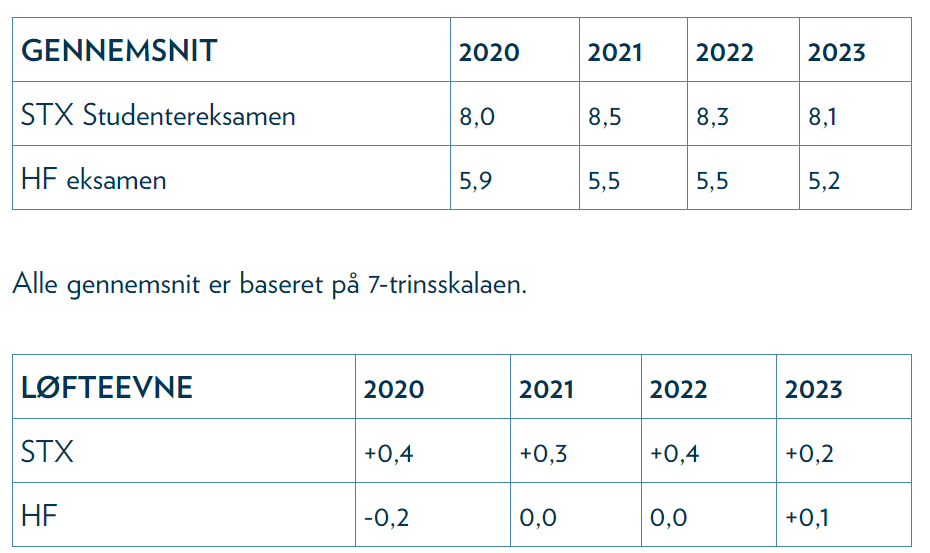 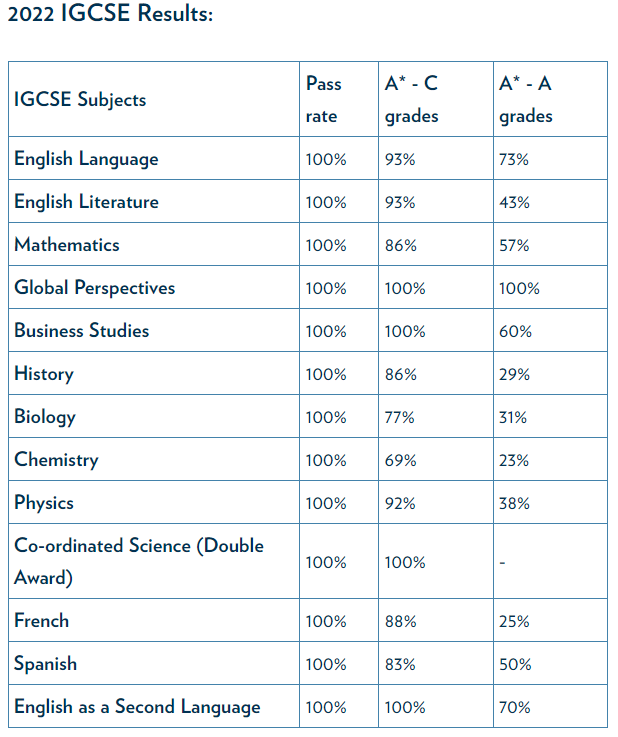 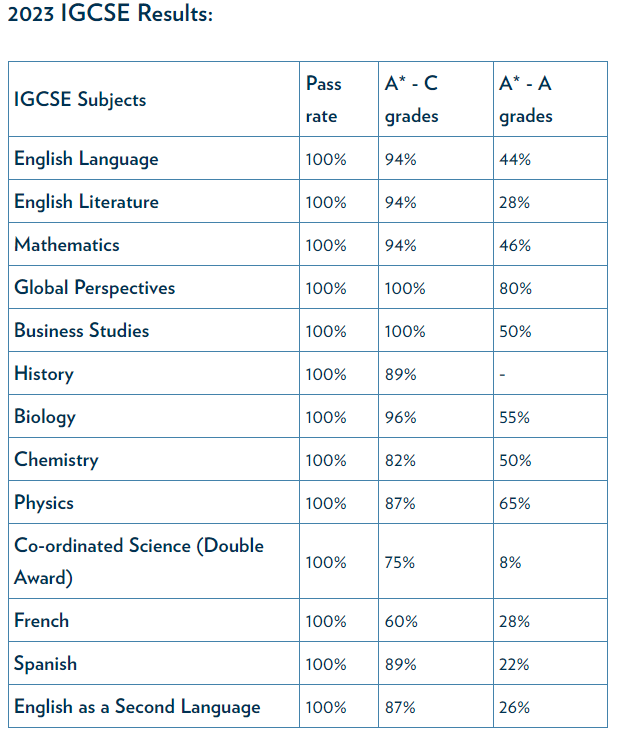 Hovedpunkter
Tydelig organigram
Helhedsskole og Unikhed
Ny skemastruktur 
Pædagogiske ambitioner
AI fokus
Året der er gået
Traditioner og støtteforeningen
SoMe og Alumni
Mobilfri skole
Affaldssortering
Daginstitution
Skolepenge/OK24
Ny skolebygning
Visible adm. structure
One school and uniqueness
New schedule-structure
Pedagogical ambitions
AI focus
The past year
Traditions and NGG Støtteforening
SoMe and Alumni
Mobilfree school
Garbage sorting
Preschool/Daycare
Schoolfee/OK24
New schoolbuilding
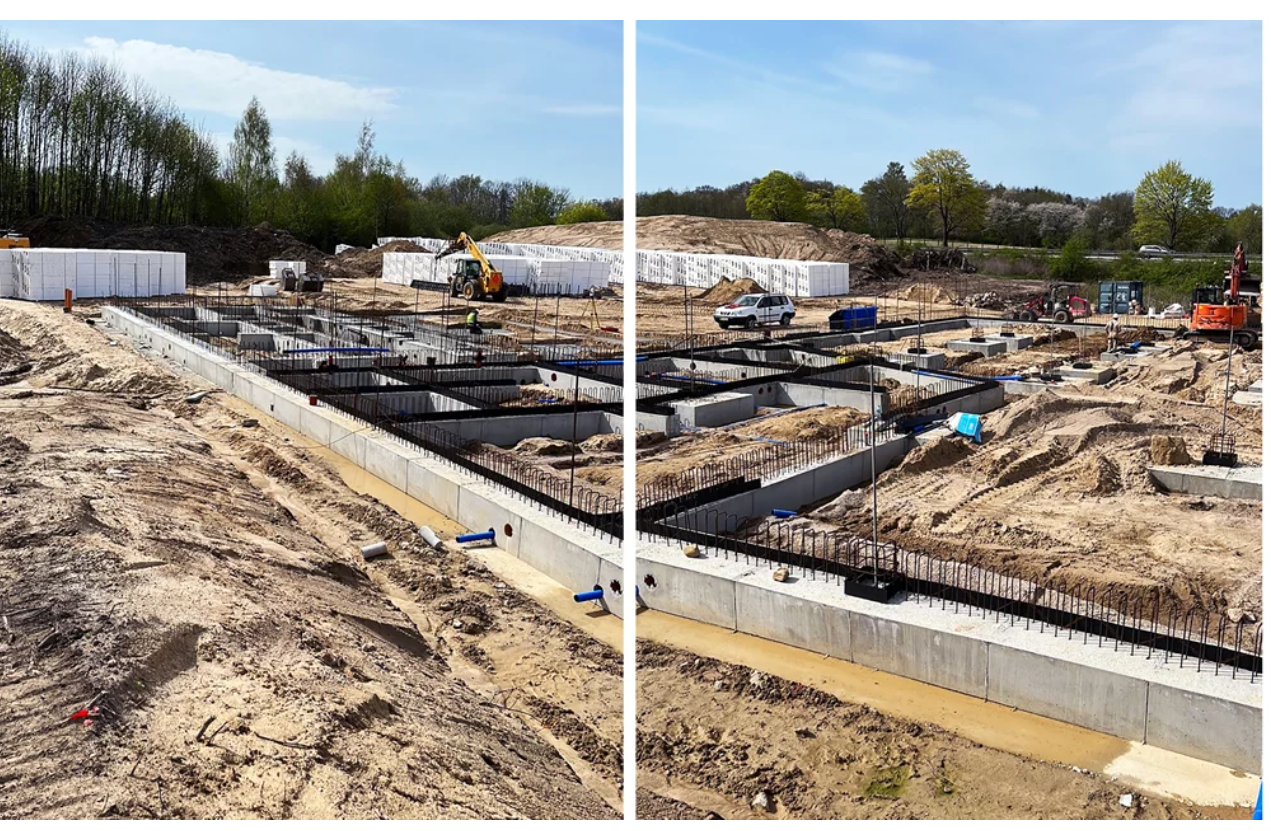 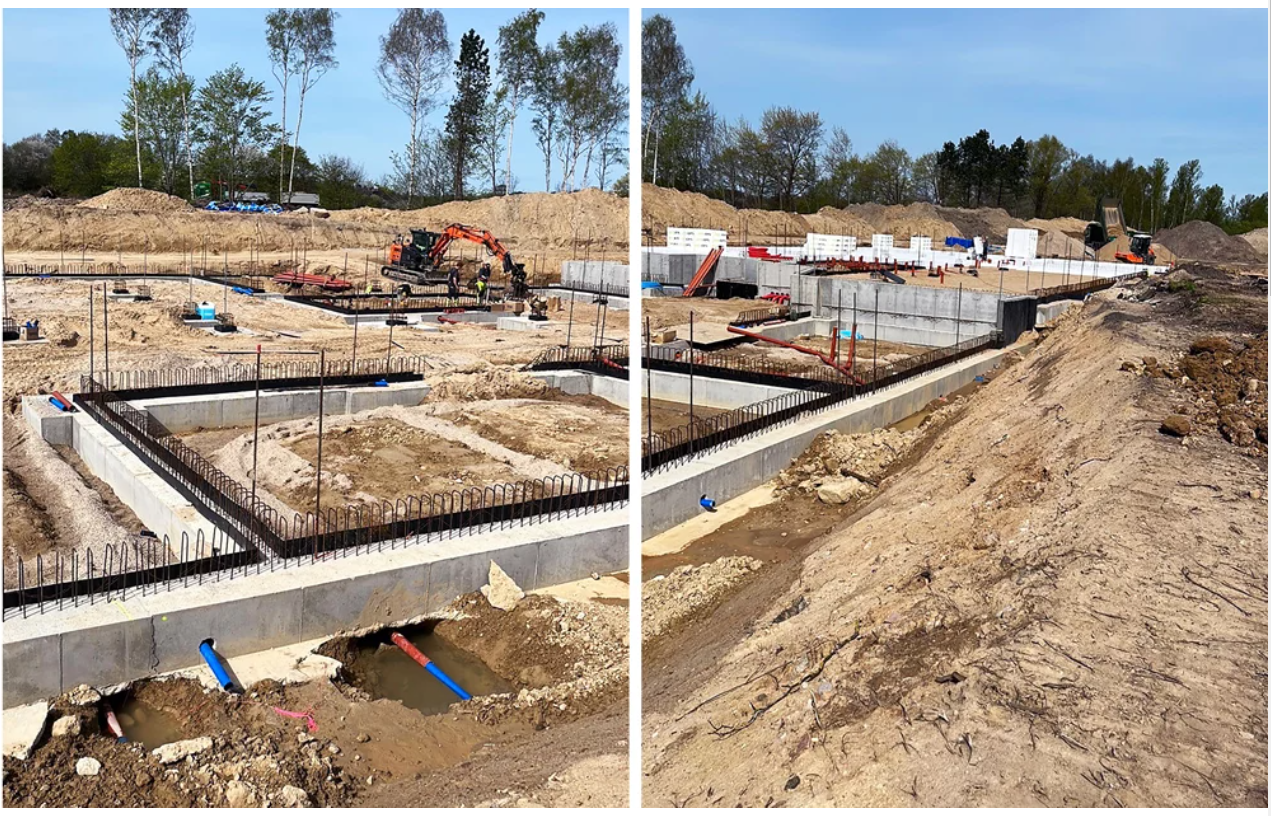